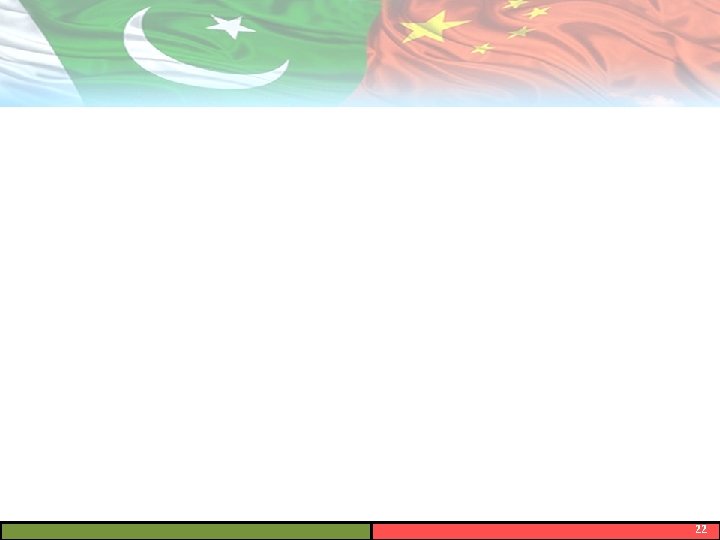 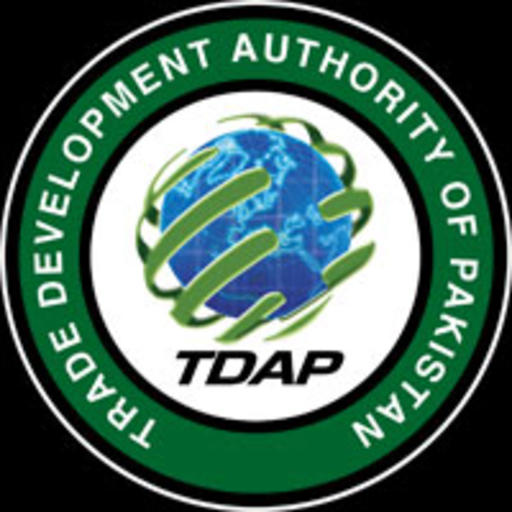 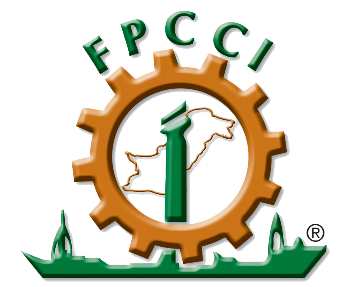 Impact of China Pakistan FTA on Pakistan’s exports across sectors:  A Difference in Difference Analysis 


Jazib Mumtaz, Amina Qureshi, Ijlal Mansoor
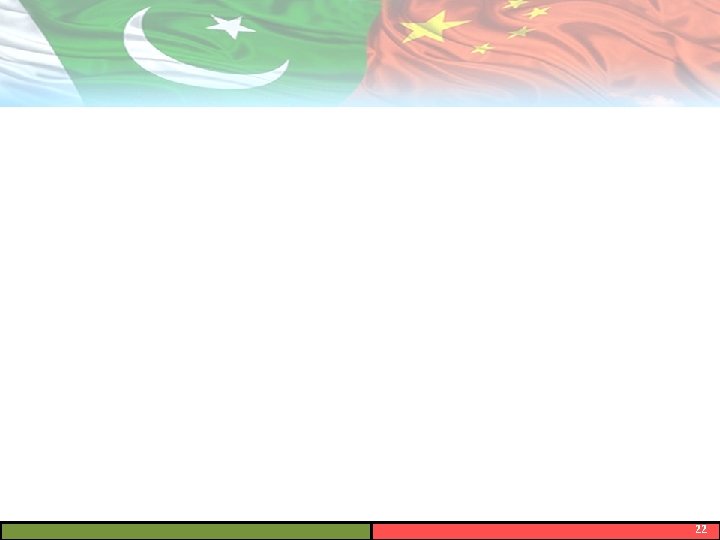 Contents
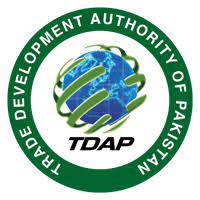 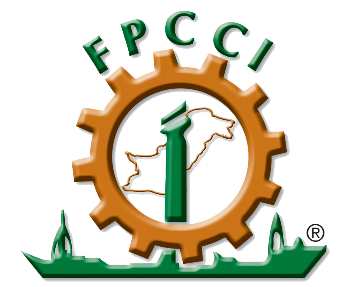 Introduction
Historical Trend
Research Objectives
Methodology
Results
Recommendations
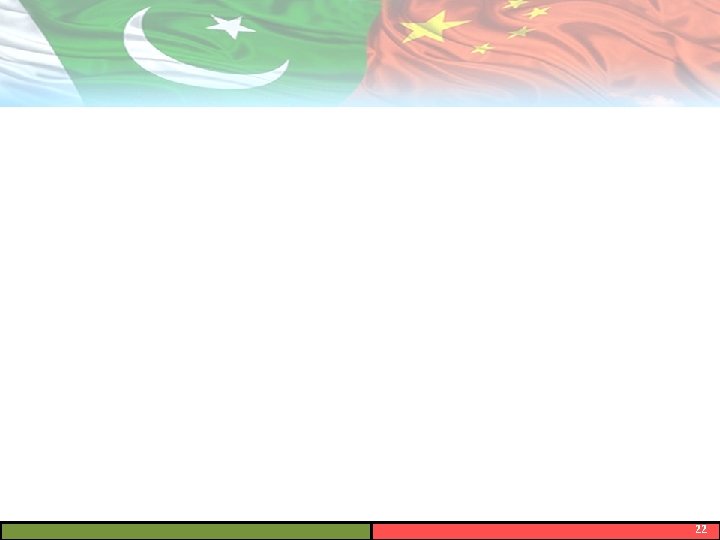 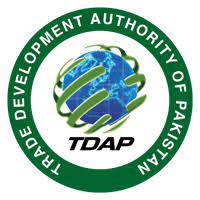 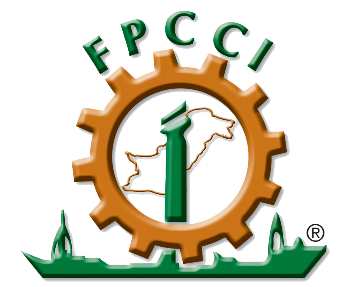 Introduction
Pakistan’s export growth is lagging behind its import growth for the past several decades

Trade facilitation through increased market access plays an important role in export growth

Global Trend 
Around 60% of the world trade is through FTAs
USMCA/ASEAN/PAK-China/Pak-SriLanka/
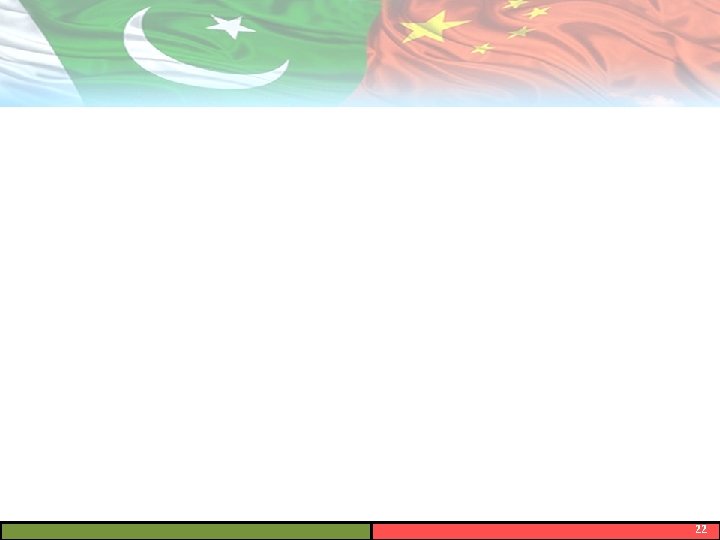 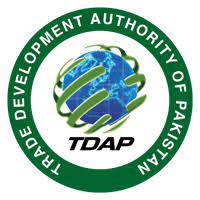 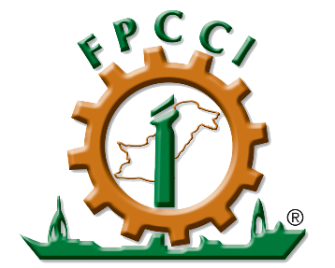 Introduction
CPFTA-II
313-unilateral concession 
3700-zero duty
3700-gradual reduction in 10 years
Early Harvest Program
737 tariff lines concessions
MFN rates
1983-2003
2008
2006
2019
1963
Pak China Joint Committee on the Economy-Technical Cooperation 2001 
Agreements in Trade, Communication and Energy 2004
CPFTA-1
2239 tariff lines
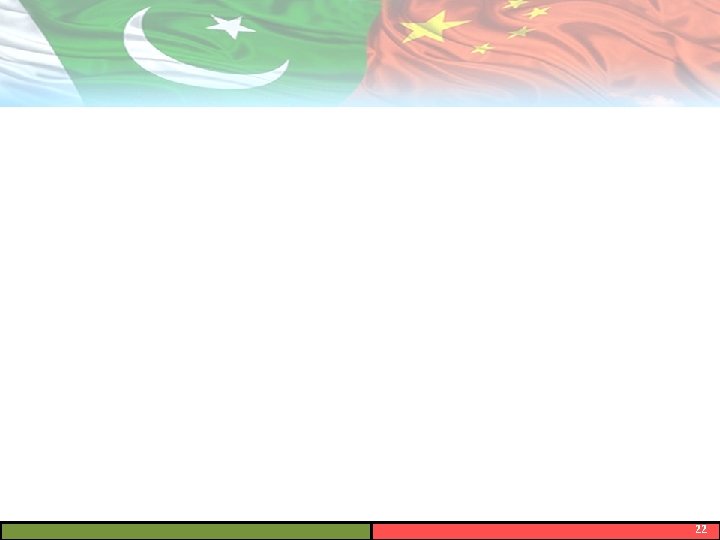 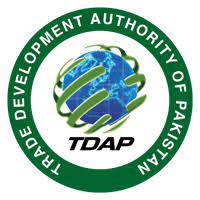 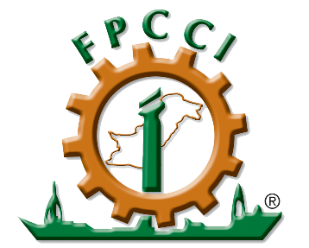 Historical Trend
Pakistan China Bilateral Trade Scenario
Source: State Bank of Pakistan
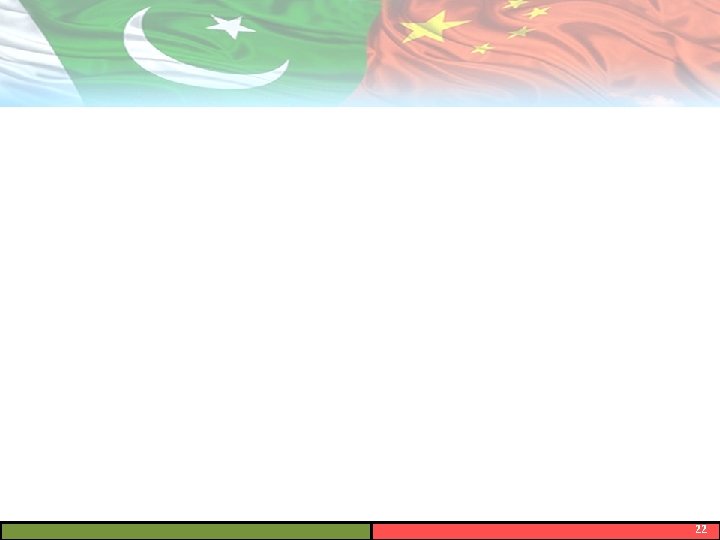 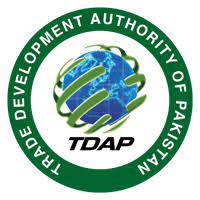 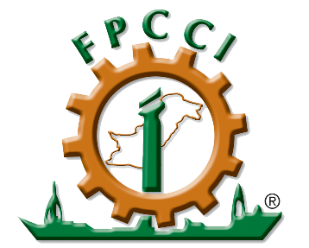 Historical Trend
Pakistan China Trade Growth
Source: State Bank of Pakistan
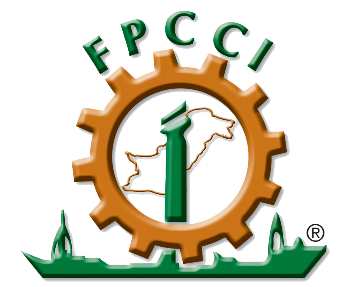 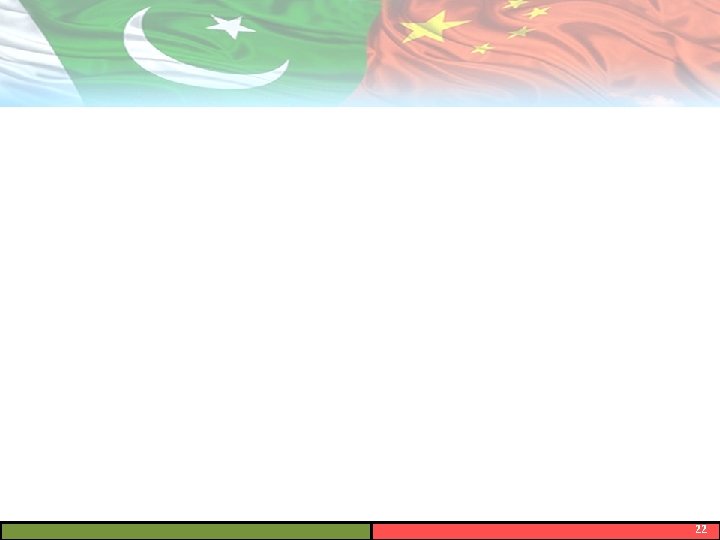 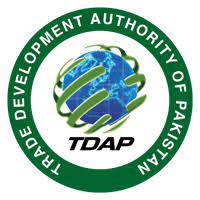 Historical Trend
Pakistan's Exports to China - Major Contributors
Source: State Bank of Pakistan
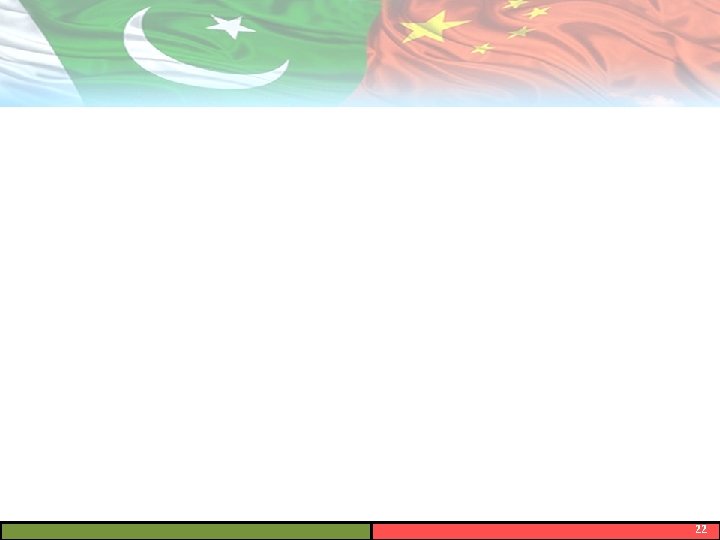 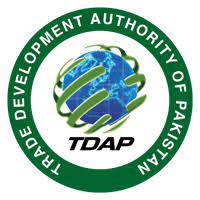 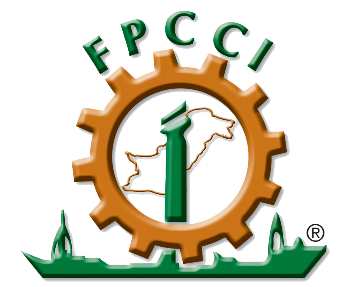 Historical Trend
Pakistan’s Exports to China- Product Growth Trend (CAGR)
Source: State Bank of Pakistan
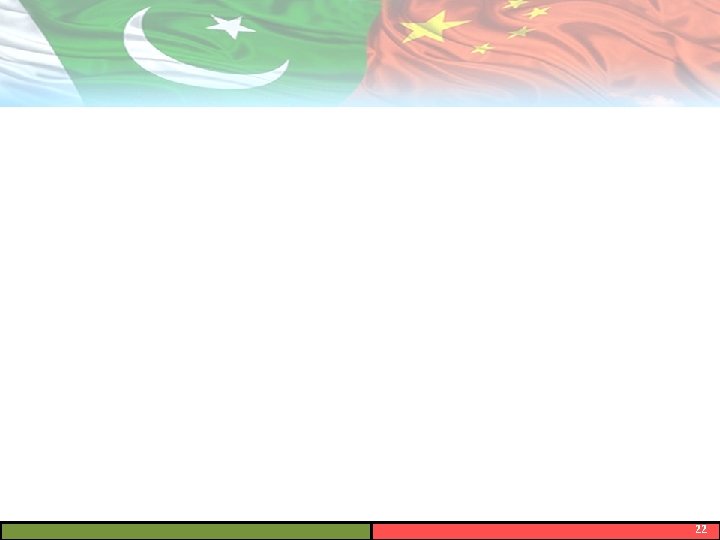 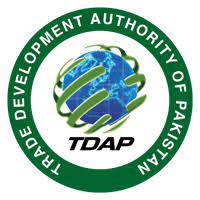 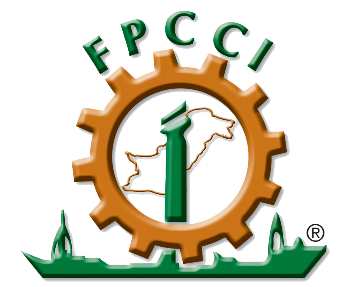 Objective
To evaluate the impact of the Pakistan-China FTA on Pakistan’s sector-wise exports
Each sector (treatment and control group) is analyzed in the pre-CPFTA and post- CPFTA time period
The study examines the inter-sector-wise benefits by comparing each sector with a control group, which includes all other sectors that have been granted concessions in the CPFTA
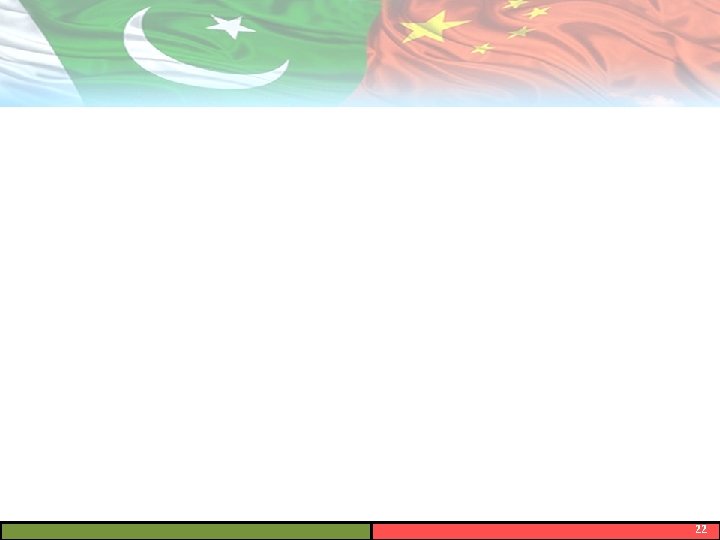 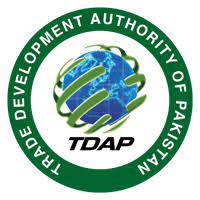 Data and Variables
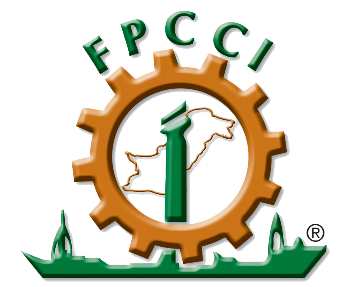 Pakistan’s exports to China has been taken as an outcome variable
Monthly Data 2004 to 2021 
Sectors
2240 Tariff Lines
29 sectors included in FTAs
Time Variables
Pre and Post FTA 
Combine effect of FTA and Treatment Group
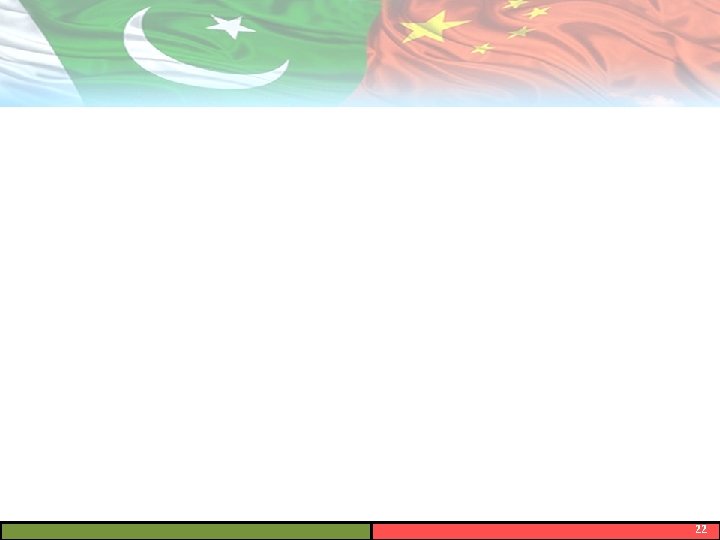 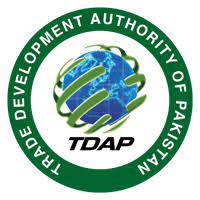 Methodology
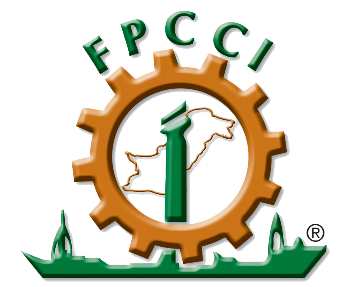 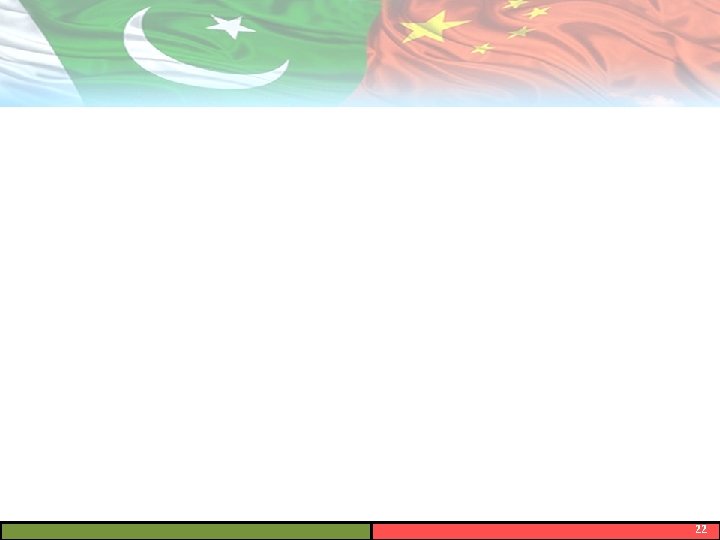 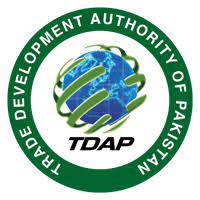 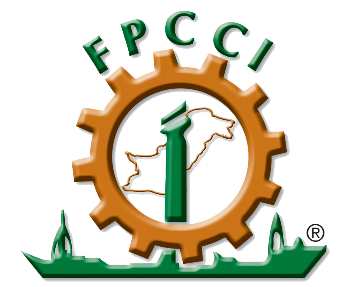 Export Trend- Various sectors
Source: State Bank of Pakistan
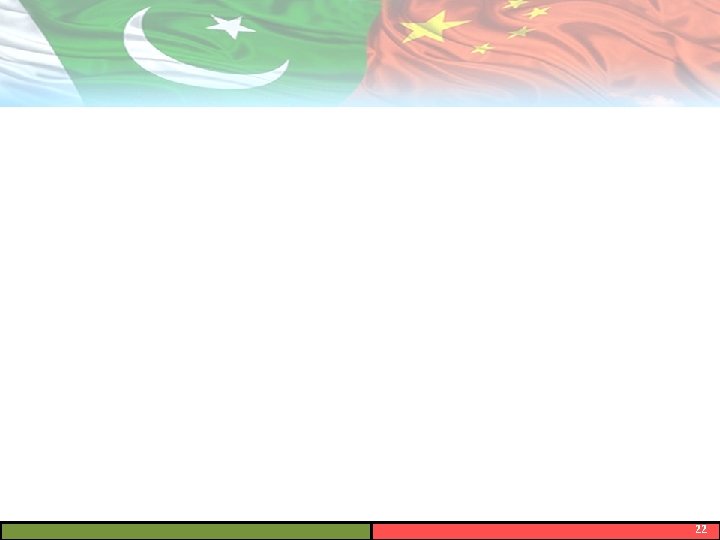 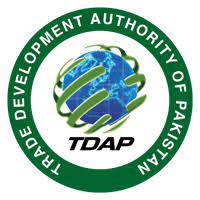 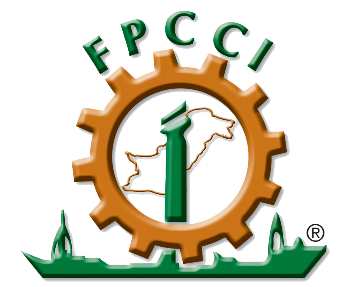 Export Trend- All sectors- (USD’ 000)
Cotton
Copper
Cereals
Ores
Seafood
SB
Source: State Bank of Pakistan
[Speaker Notes: Exports of all sectors in the analysis have increased in absolute terms however, across sector comparison reveals that cereals, raw materials and intermediate cotton products, and copper are utilizing CPFTA more as compared to the other sectors.]
Results
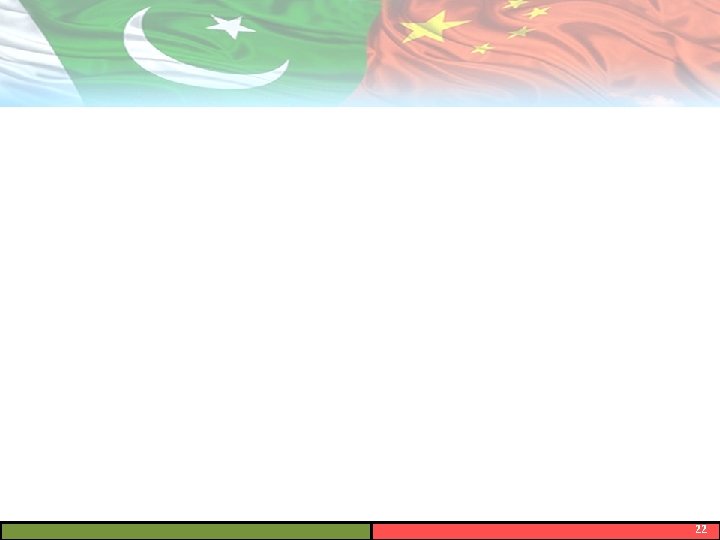 Impact analysis – FTA All Sectors Phase -1- (monthly average exports-USD’000)
Results
Impact analysis – FTA All Sectors Phase -1- (monthly average exports-USD’000)
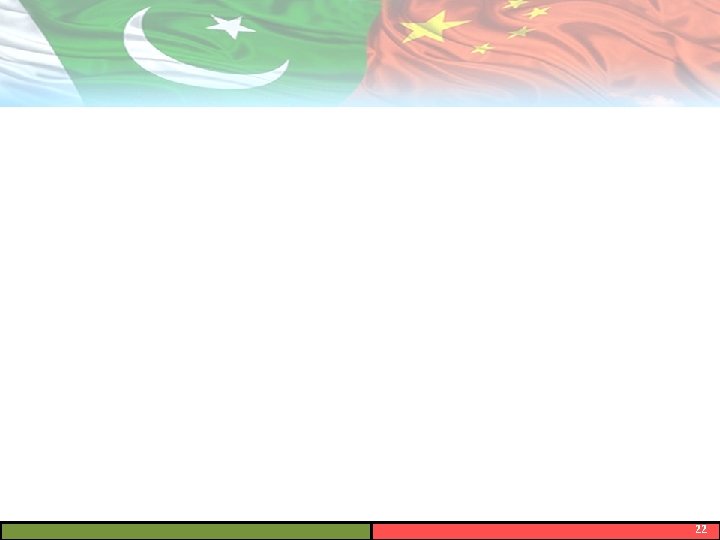 Results
Impact analysis – FTA All Sectors Phase -1- (monthly average exports-USD’000)
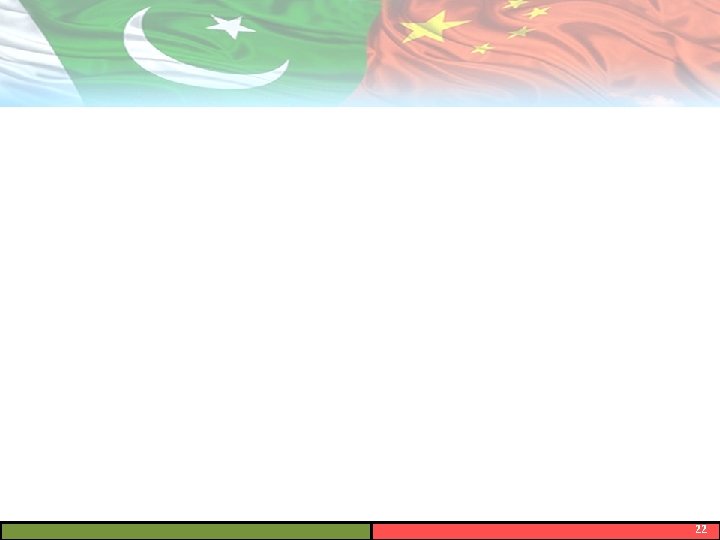 Results
Impact analysis – FTA All Sectors Phase -1- (monthly average exports-USD’000)
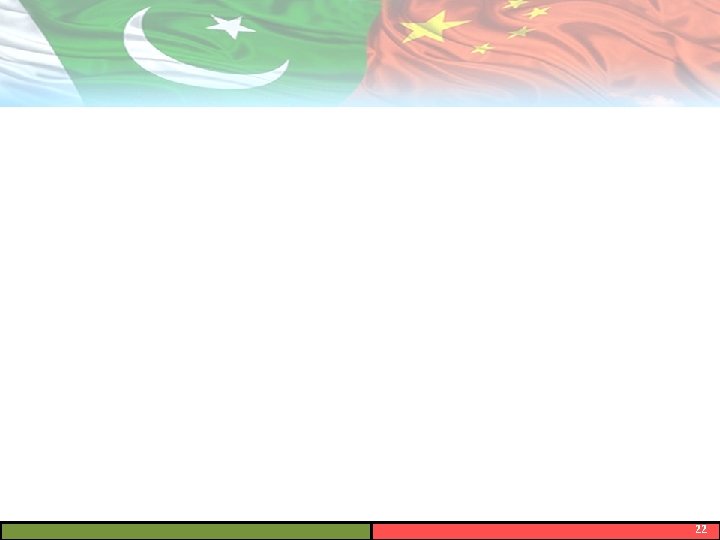 Results
Impact analysis – FTA All Sectors Phase -1- (monthly average exports-USD’000)
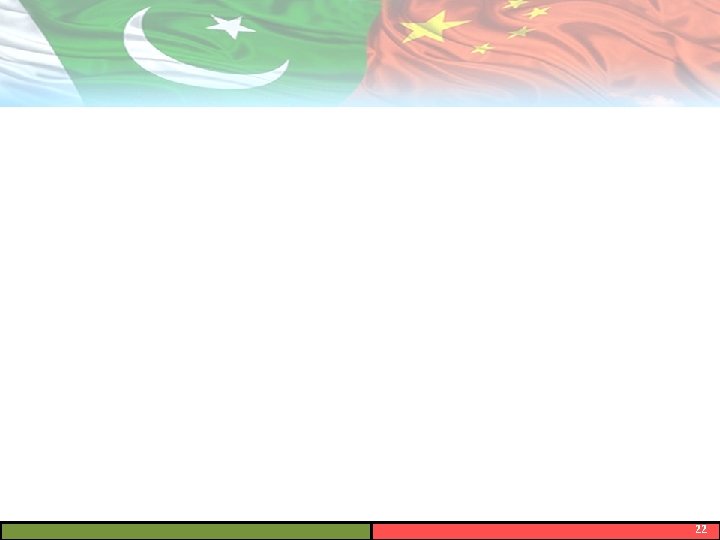 Results
Impact analysis – FTA All Sectors Phase -1- (monthly average exports-USD’000)
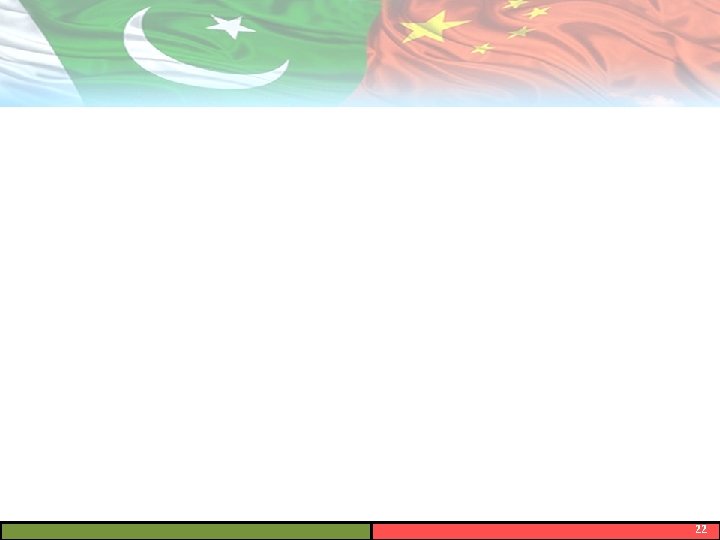 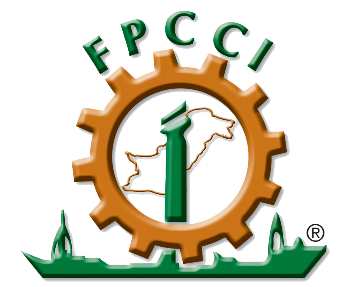 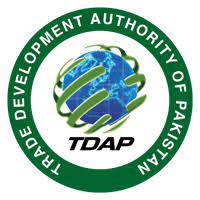 Recommendations
CPFTA will be more beneficial for Pakistan, if we move towards value-added products

Relocation of Chinese industries in Pakistan-cost of labor is increasing

Pakistan should develop its Export Processing Zones (EPZs), and Special Economic Zones infrastructure 

Should take aggressive measures to reduce cost of doing business in terms of infrastructure, utilities, land acquisition, and by improving labor skills and productivity

Need to initiate programs for capacity building and technology transfer

Quarterly meetings with stakeholder should be made essential for better policy formulation
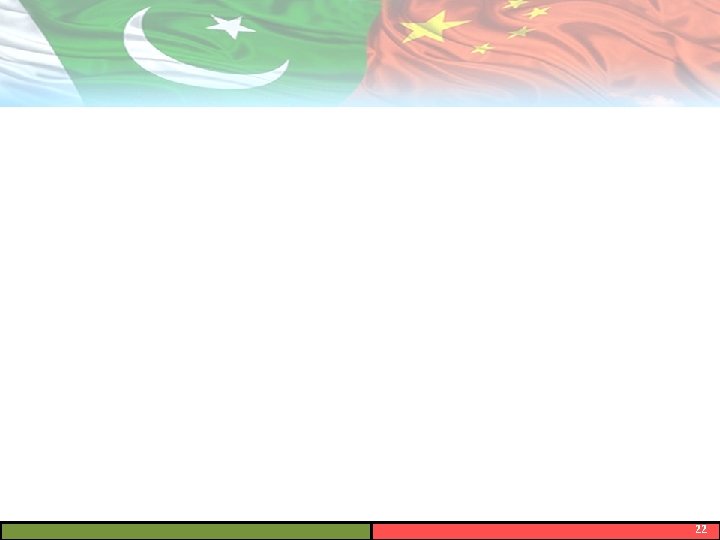 Sector-wise Recommendations
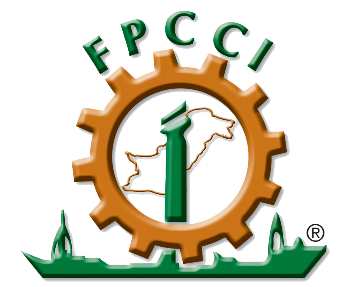 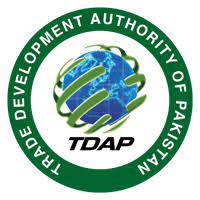 Raw material-cotton: Need to attract Chinese investors for textiles and value added products as Chinese textile industry is being relocated to other destinations

Seafood: Negotiate the non tariff measure of PCR testing per product. Need more investment in cold storage and transportation

Leather: Need to update the technical skills being provided in existing training institutes. Should work in collaboration with Chinese institutes. Need to develop industries for leather accessories. Pakistan should attract investment in chemical industry to reduce cost of imported raw material
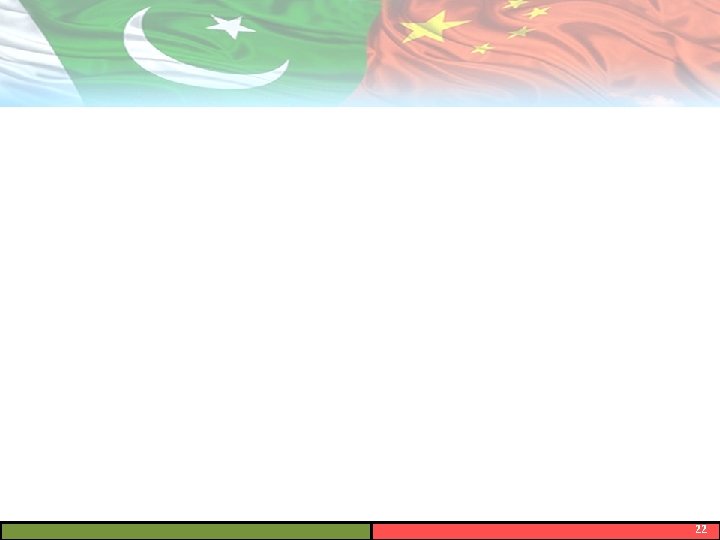 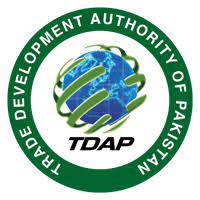 Sector-wise Recommendations
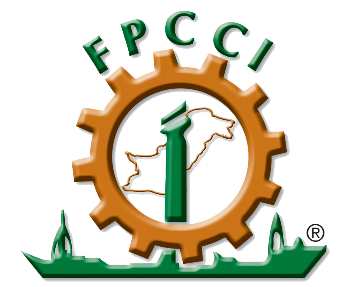 Ores: Raw material export should be replaced with finished marble and cement products
Cereals: Increase quota for non basmati rice in CPFTA -II
Opportunities for Pakistan: Valued added textile, Marble, Ores (Zinc, Chromite, Lead and Iron)
Cement : Cement industries are closing down from China due to environmental concerns- opportunity for Pakistan
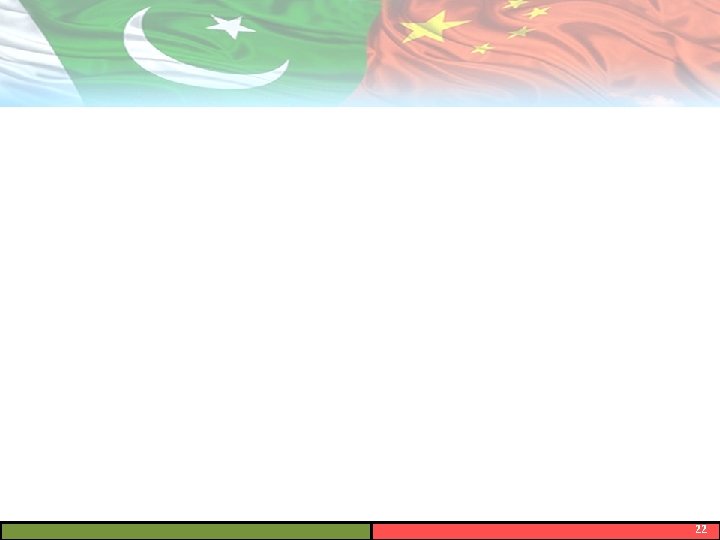 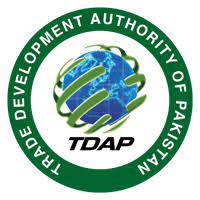 STAKEHOLDERS
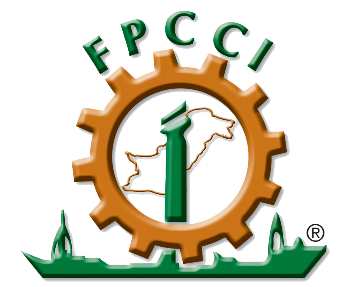 Pakistan Readymade Garments Manufacturers and Exporters Association (PRGMEA)-Karachi
Leathers Manufacturers Association- Sialkot
Trade and Investment Officer (TIO)- China
Fisheries- exporter
KK Mills- exporter
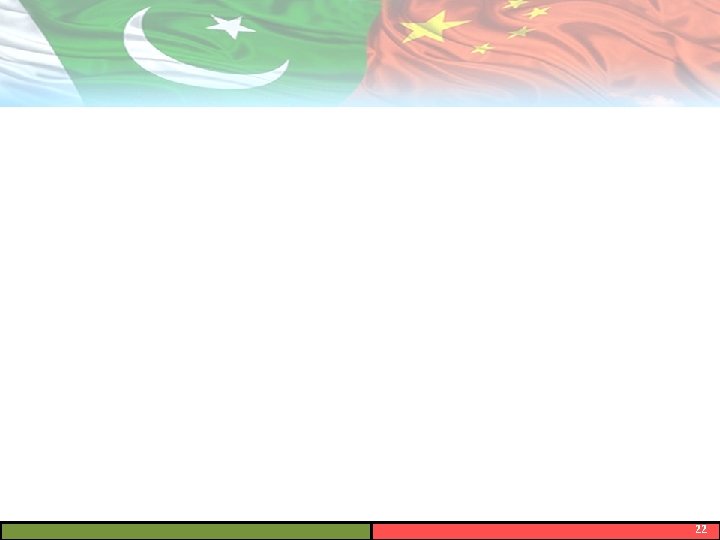 THANK YOU